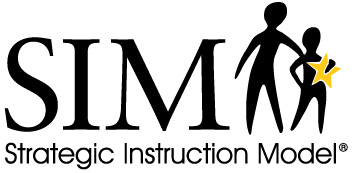 Implementing Strategic Math Series to Address Current Mathematics Standards
Margaret M. Flores, Ph.D., BCBA-D      Jessica H. Milton, M.Ed.
Auburn University 

Bradley J. Kaffar, Ph.D.     Margaret A. Vanderwarn, M.S. 
St. Cloud State University
Overview
Session will describe Strategic Math Series manuals 
Participants will practice ways to enhance current content to meet mathematics standards
Addition Facts 0 to 9, Addition Facts 10 to 18
Meaning of equal sign
Varied strategies such as counting on, and alternate facts
Subtraction Facts 0 to 9, Subtraction Facts 10 to 18 
Missing addend
Varied strategies such as counting up
Multiplication Facts 0 to 81
Division Facts 0 to 81
Relation between operations 
Place Value: Discovering Tens and Ones 
Making numbers
Decomposition of numbers 
Numbers greater than 99
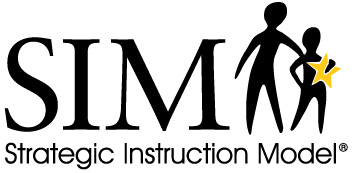 Strategic Math Series
Level 1 by Susan P. Miller and Cecil D. Mercer
Addition Facts 0 to 9
Subtraction Facts 0 to 9
Place Value: Discovering Tens and Ones
Addition Facts 10 to 18
Subtraction Facts 10 to 18
Multiplication Facts 0 to 81
Division Facts 0 to 81
Methods Used Across Strategic Math Series
Explicit Instruction
Concrete-representational-abstract (CRA) Sequence 
Concrete-semi-concrete-abstract (CSA) Sequence 
C Computation and identification of numbers using objects
R or S Computation and identification of numbers using pictures and drawings
A Computation and identification of numbers without visual aids (just numbers)
Strategy-use 
DRAW (Discover the sign; Read the problem; Answer, or draw and check; Write the answer.)
FIND (Find the columns; Insert the T; Name the columns; Determine the answer.)
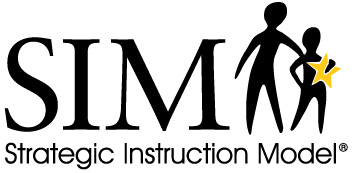 Addition Facts 0 to 9, 10 to 18
Standards addressed by program
Represent addition with objects, mental images, drawings, expressions, or equations
Fluently add within 20
Apply commutative property (3+2 = 2+3)
 Procedures
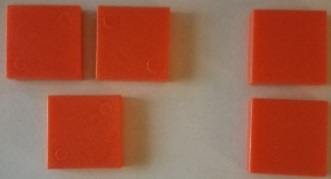 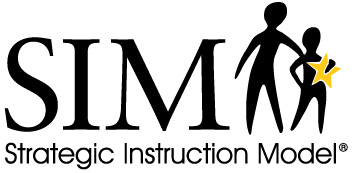 Addition Facts 0 to 9, 10 to 18
Standards to add to the current content with simple instructional changes 
Meaning of the equal sign (= means that both sides of equation have same value)






Use of varied strategies such as counting on
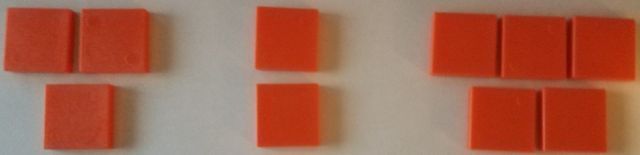 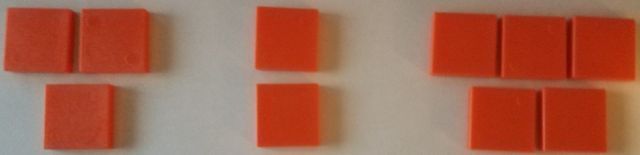 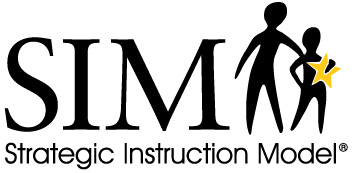 Addition Facts 0 to 9, 10 to 18
Standards to add to the current content with simple instructional changes 
Varied strategies such as alternate facts, use CRA to help students develop mental strategies
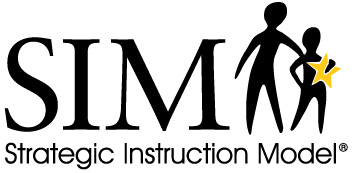 Subtraction Facts 0 to 9, 10 to 18
Standards addressed by program
Represent subtraction (taking from, taking apart) with objects, mental images, drawings, expressions, or equations
Fluently subtract within 20
Procedures
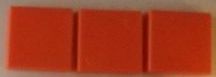 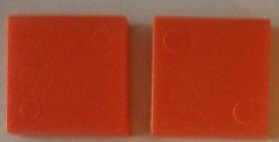 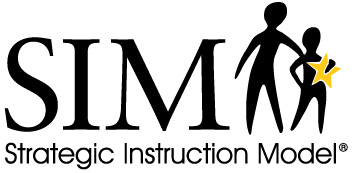 Subtraction Facts 0 to 9, 10 to 18
Standards that can be addressed with simple instructional changes
Use of varied strategies and understanding of relation between operations by solving using missing addend problem
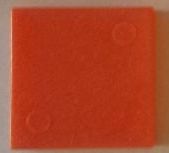 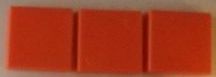 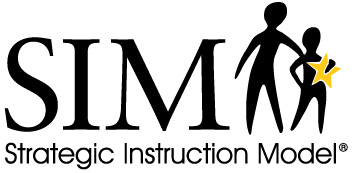 Subtraction Facts 0 to 9, 10 to 18
Standards that can be addressed with simple instructional changes
Use of varied strategies such as counting up
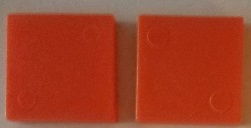 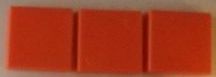 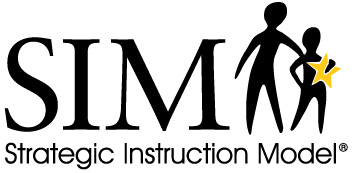 Multiplication Facts 0 to 81
Standards addressed by program
Interpret products of whole numbers as the total number of objects when groups of objects are combined
Apply commutative property as strategy to multiply
Know from memory all products of two one-digit numbers
Procedures
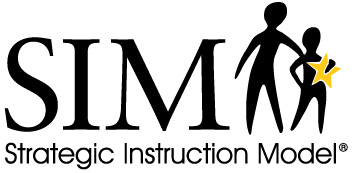 Division Facts 0 to 81
Standards Addressed by program
Interpret whole-number quotients of whole numbers as the number of objects in each equal share or the number of equal shares
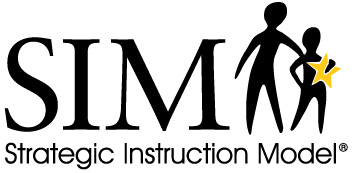 Multiplication and Division
Standards that can be addressed with order of presentation
Demonstrate understanding of relations between operations
Implement multiplication and division  together and alternate lessons to show the inverse nature of multiplication and division (concrete multiplication lesson one followed by concrete division lesson one)
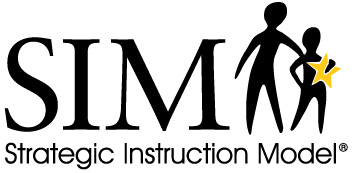 Place Value: Discovering Tens and Ones
Standards addressed by the program
Understand that the two digits of a two-digit number represent amounts of tens and ones
Procedures
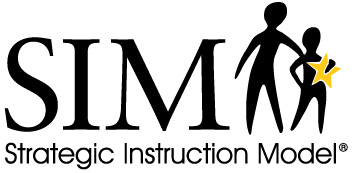 Place Value
Standards that can be addressed with procedural changes
Compose and decompose numbers using objects or drawings, and record each composition or decomposition with an equation
Procedures
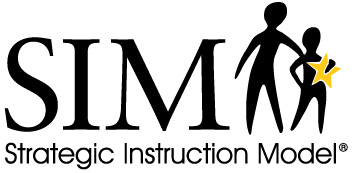 In Summary
Current mathematics standards and practices ask that students demonstrate understanding of numbers and operations with models and representations 
How answers are found is as important as arriving at correct answer
Strategic Math Series provides an explicit graduated sequence of instruction that assists students in this process
 
Current mathematics standards and practices ask that students compute problems using varied approaches or strategies 

Simple changes to current content can allow additional standards to be taught and meet standards related to flexible understanding of mathematics
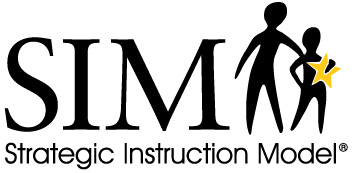